ODDS
Odds
Another way to describe the chance of an event occurring is with odds.  The odds in favor of an event is the ratio that compares the number of ways the event can occur to the number of ways the event cannot occur.

We can determine odds using the following ratios:

	Odds in Favor = 	number of successes
				number of failures
	
	Odds against = 	number of failures
				number of successes
Example #1
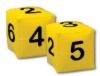 Suppose we play a game with 2 number cubes.
If the sum of the numbers rolled is 6 or less – you win!
If the sum of the numbers rolled is not 6 or less – you lose

In this situation we can express odds as follows:
	
Odds in favor =	numbers rolled is 6 or less
				numbers rolled is not 6 or less
	
Odds against = 	numbers rolled is not 6 or less
			`	numbers rolled is 6 or less
Example #1
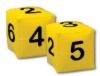 Odds in favor =	numbers rolled is 6 or less
					numbers rolled is not 6 or less
	
Odds against = 	numbers rolled is not 6 or less
			`		numbers rolled is 6 or less
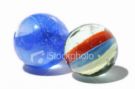 Example #2- You TRY!!!
A bag contains 5 yellow marbles, 3 white marbles, and 1 black marble.  What are the odds drawing a white marble from the bag?

	Odds in favor =     number of white marbles		
				number of non-white marbles	
	
	Odds against =     number of non-white marbles	
				number of white marbles		
	

Therefore, the odds for are 1:2
 and the odds against are 2:1
# OF SUCCESSES
# OF FAILURES
# OF FAILURES
# OF SUCCESSES